Просто
 про складне
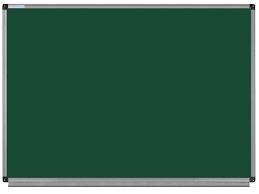 Заняття № 10
Яку роботу виконують іменники у реченні
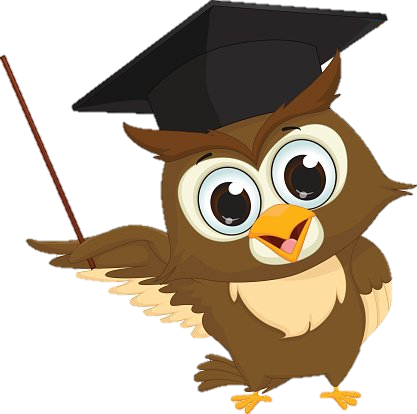 Просто
 про складне
Повторимо вивчене!
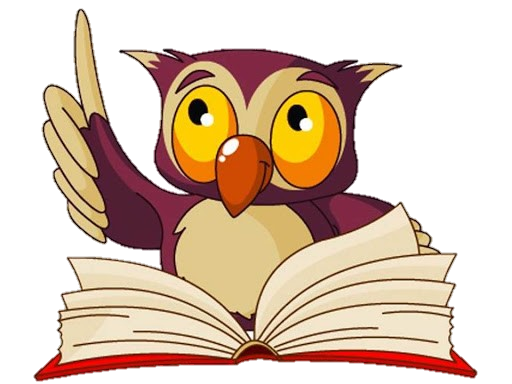 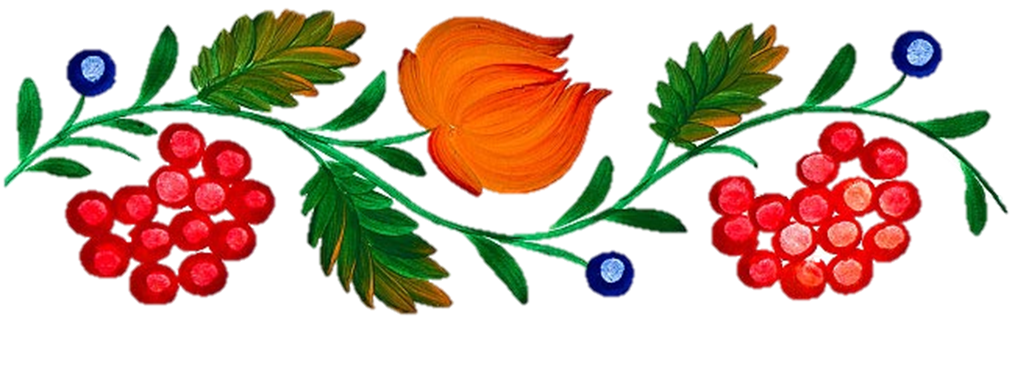 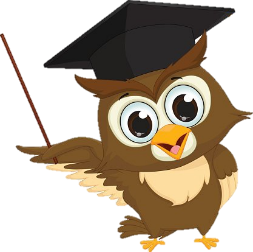 Просто
 про складне
Іменник! Він узяв собі на плечіВелике діло — визначати речі…
Дмитро Білоус
Іменник — це самостійна частина
мови, що  означає назву предмета 
чи явища та відповідає на питання 
хто? або що?
Приклад: сонце, дівчинка, лікар, пташка,
читання, радість.
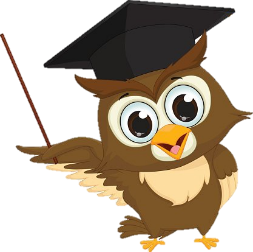 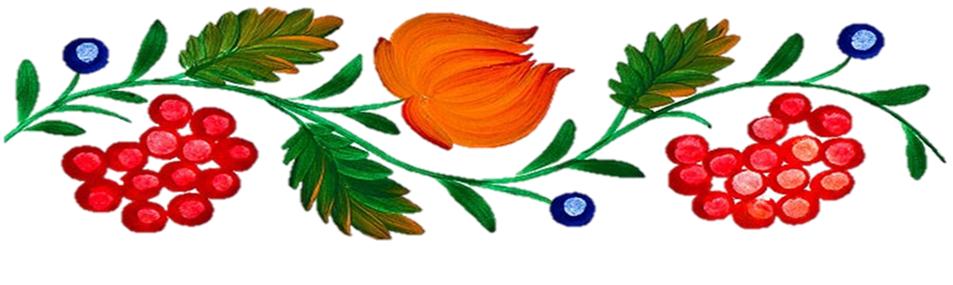 Просто
 про складне
Цікаво знати
Назву іменник почали вживати з 1873 року. Її першим використав Омелян Партицький, який іменник називав речівником.
В одинадцятитомному «Словнику сучасної української мови» нараховують близько 135 тис. слів. Серед них іменників майже половина. Порівняно з іменниками, дієслів (слів, які позначають дію предмета) удвічі менше.
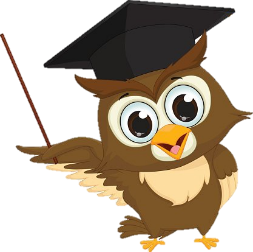 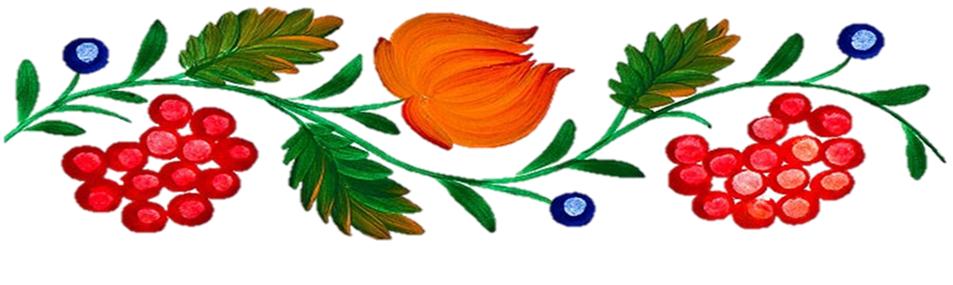 Просто
 про складне
Цікаво знати
Це єдина частина мови, яка може позначати все, що завгодно, а саме:
 назви конкретних речей і предметів (будинок, дерево, зошит, книга, ліжко, лампа);
назви живих істот (чоловік, інженер, дівчинка, юнак, олень, комар);
назви різних речовин (кисень, бензин, свинець, цукор, сіль);
назви різних явищ природи і суспільного життя (буря, мороз, дощ, свято);
назви абстрактних властивостей і ознак (свіжість, білизна, синява);
назви абстрактних дій і станів (очікування, біг);
ознаки, властивості (бідність, доброта, чемність);
дії (боротьба, виховання, слухання);
числові поняття (одиниця, десяток, сотня).
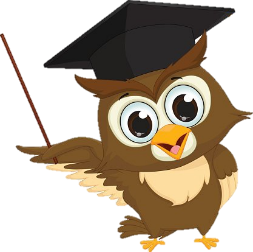 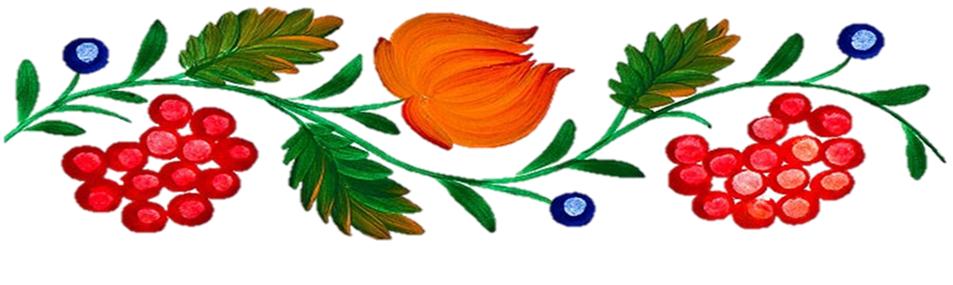 Просто
 про складне
Іменник має групи за значенням:
• загальні назви (дерево) — власні назви (Харків);• назви істот (хто? кішка) — назви неістот (що? парта);• конкретні (стіл) — абстрактні (любов);• збірні (учнівство).
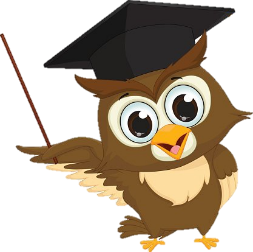 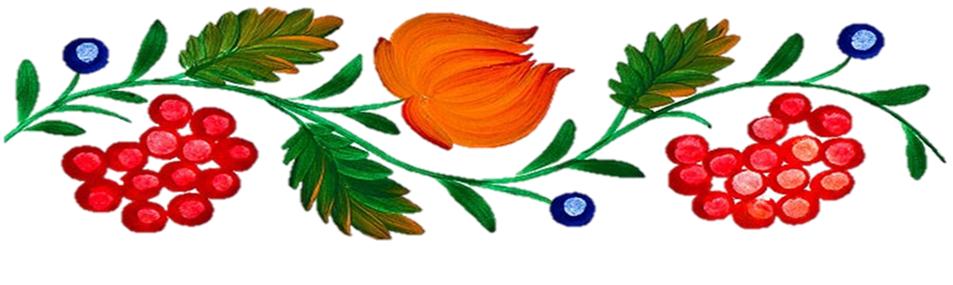 Просто
 про складне
Морфологічні ознаки:
змінюється за числами та відмінками, відноситься до певного роду.
Зверни увагу!
Іменник відноситься до певного роду, а не змінюється за родами.
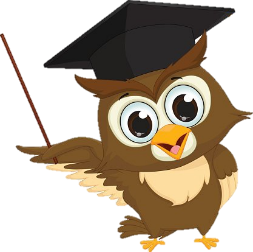 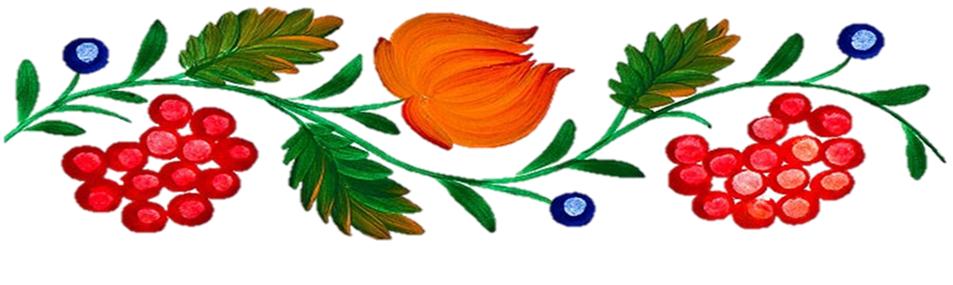 Просто
 про складне
Робота іменника в реченні 
(синтаксична роль)
Іменник в реченні виконує роль головного члена речення (найчастіше підмета), якщо стоїть у формі називного відмінка.
Приклад.

Іринка (хто? Називний відмінок) дала подружкам цукерку.
У саду пахли стиглі яблука (що? Називний відмінок)
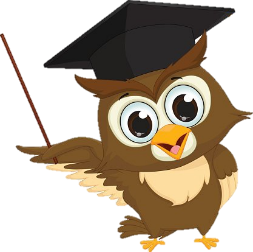 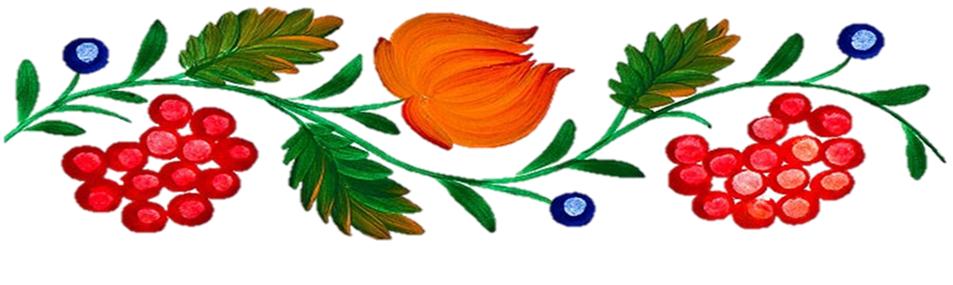 Просто
 про складне
Робота іменника в реченні 
(синтаксична роль)
Іменник в реченні може виконувати роль другорядного члена речення, якщо стоїть у формі непрямих відмінків (всі відмінки, крім називного).
Приклад.
Іринка дала подружкам (кому? Давальний відмінок) цукерку

 (що? Знахідний відмінок) .

У саду ( у чому? Місцевий відмінок) пахли стиглі яблука .
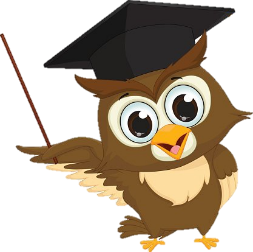 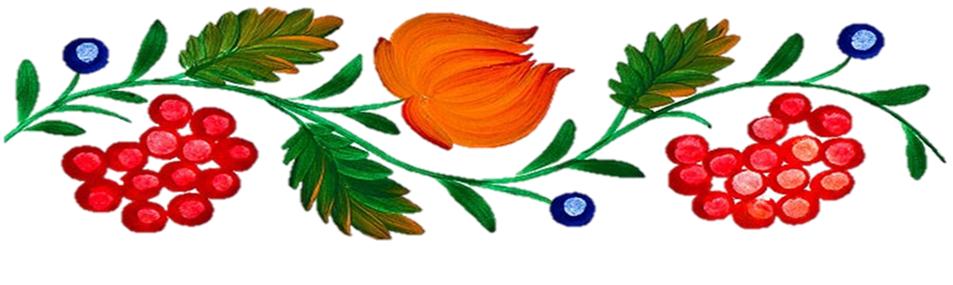 Просто
 про складне
Настав час відпочити!
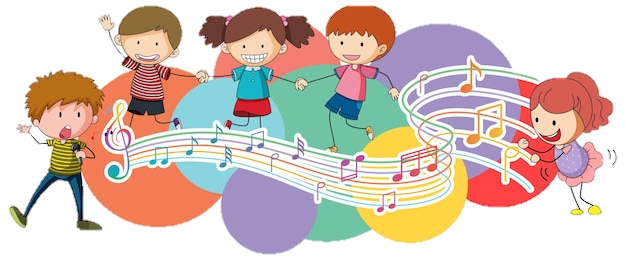 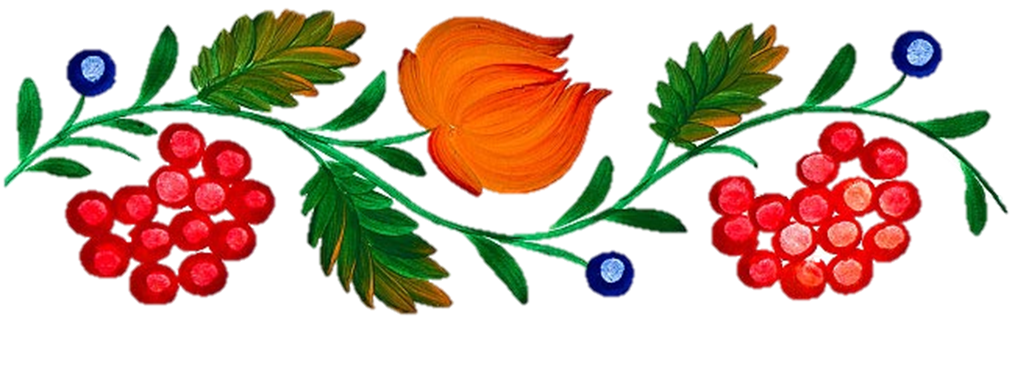 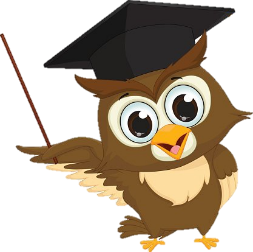 [Speaker Notes: Слайд містить гіперпосилання на руханку.]
Просто
 про складне
Підсумуємо вивчене!
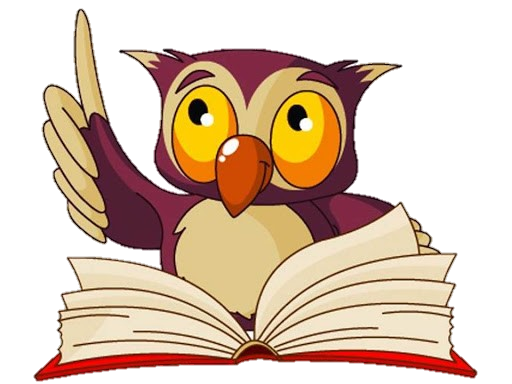 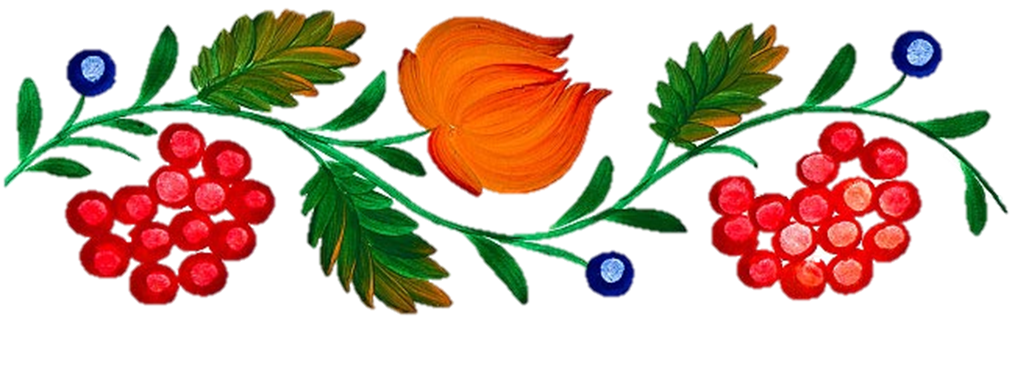 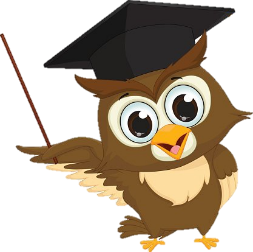 Просто
 про складне
Завдання
Чи погоджуєшся ти з твердженнями, 
які будуть з’являтися на екрані? 
Поясни свою думку. 
Обери відповідь, щоб перевірити свої 
судження.
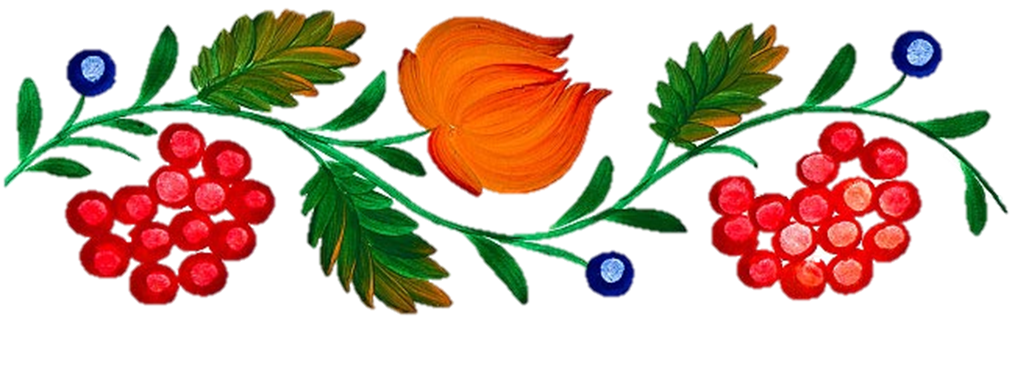 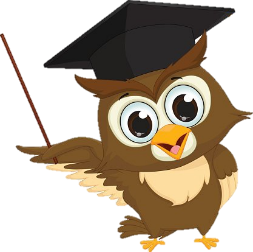 Просто
 про складне
Іменник у реченні завжди виконує 
 роль головного члена.
Ні
Так
Головним членом речення іменник 
виступає виключно у формі називного
відмінка.
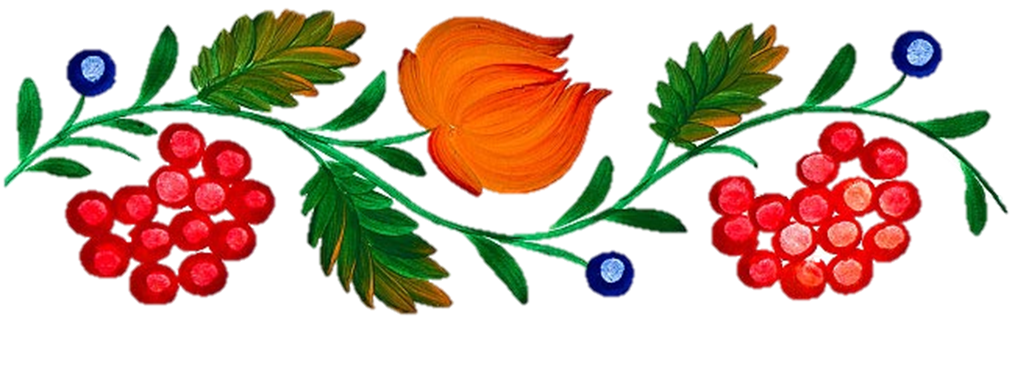 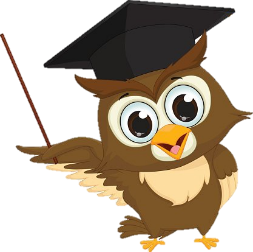 Другорядним членом речення іменник 
виступає, коли стоїть у формі
 непрямого відмінка.
Просто
 про складне
Так
Ні
У формі непрямих відмінків іменник 
завжди виконує роль другорядного члена  речення.
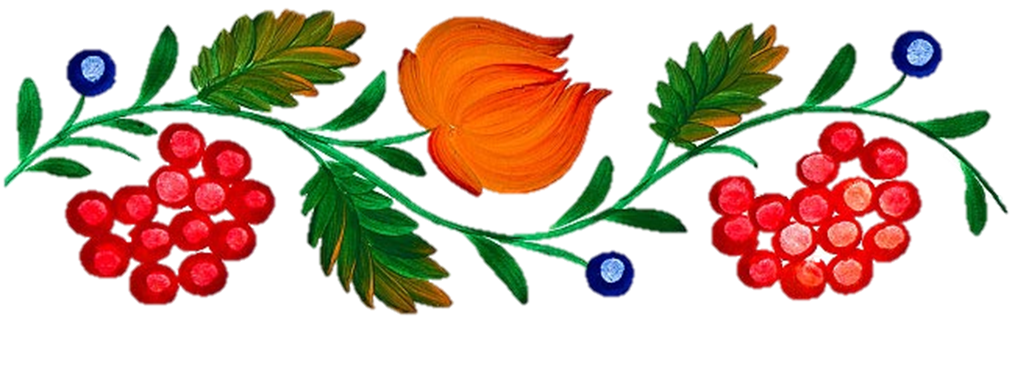 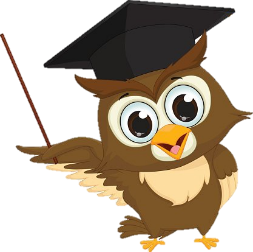 Просто
 про складне
У реченні «Іринка дала подружкам цукерки» 
іменник «Іринка» виконує роль головного 
члена речення (підмет/присудок).
Так
Ні
Власний іменник Іринка у реченні виконує роль підмета, оскільки стоїть у формі називного відмінка.
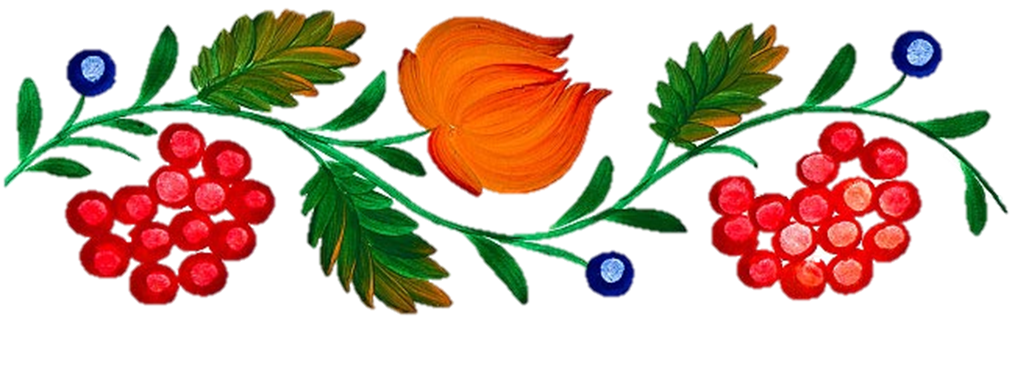 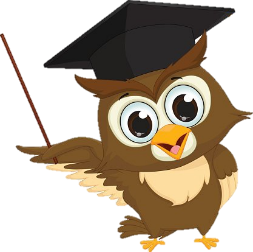 Просто
 про складне
У реченні «Іринка дала подружкам цукерки» 
іменник «цукерки» виконує роль головного 
члена речення (підмет/присудок).
Ні
Так
Іменник цукерки у реченні виконує роль другорядного
члена речення, оскільки стоїть у формі знахідного 
(непрямого) відмінка.
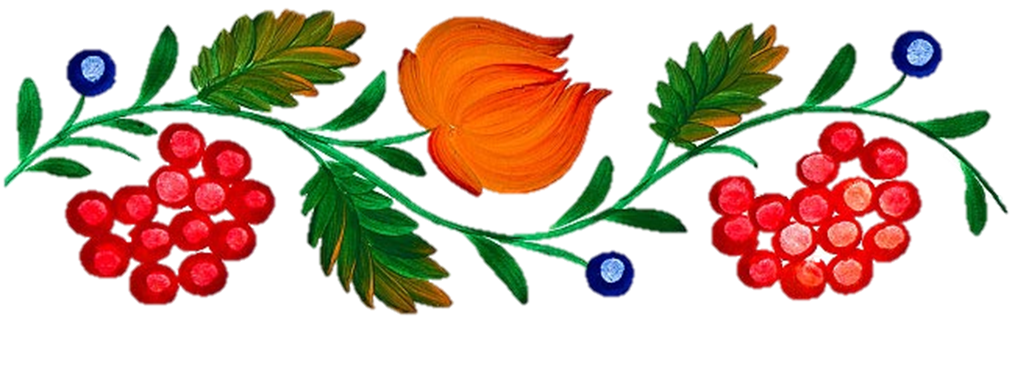 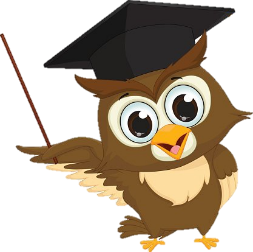 Просто
 про складне
У реченні «У театрі працюють люди різних професій.» іменник «професій» виконує роль головного члена речення (підмет/присудок).
Ні
Так
Іменник «професій» у реченні виконує роль другорядного члена речення,    оскільки стоїть у формі непрямого відмінка (родовий відмінок).
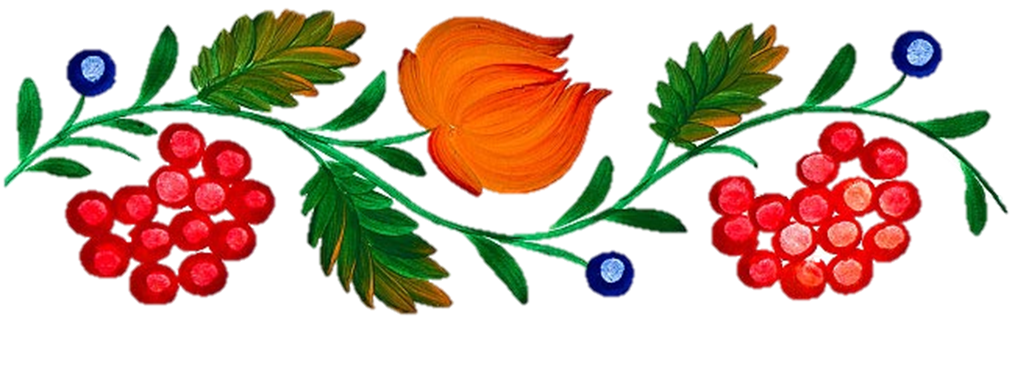 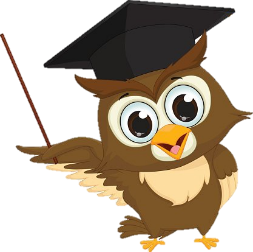 Просто
 про складне
Використані ресурси 
Інтернету
http://tkachnko.blogspot.com/2014/12/blog-post_94.htm l
https://youtu.be/zPMryG8fqNY
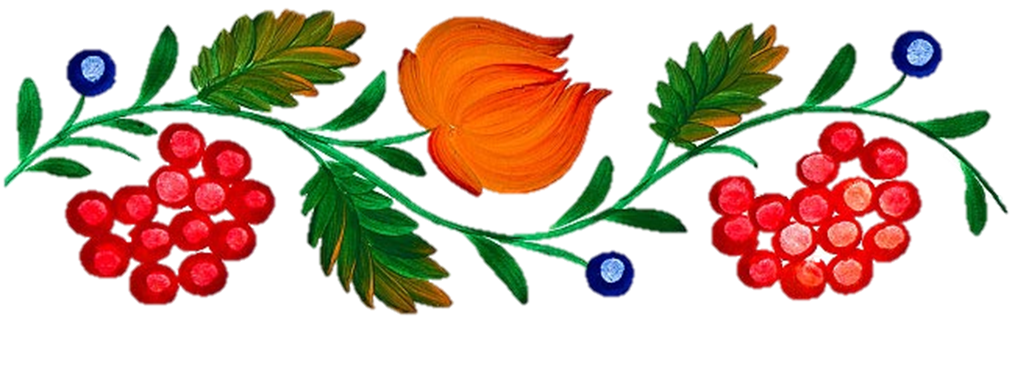 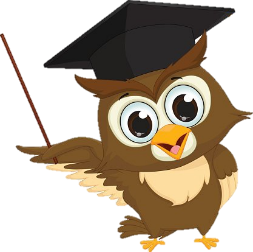 Молодець!
Просто
 про складне
Тепер ти готовий приступити 
до практичних завдань уроку!
Бажаю успіху!
Ти обов’язково впораєшся!
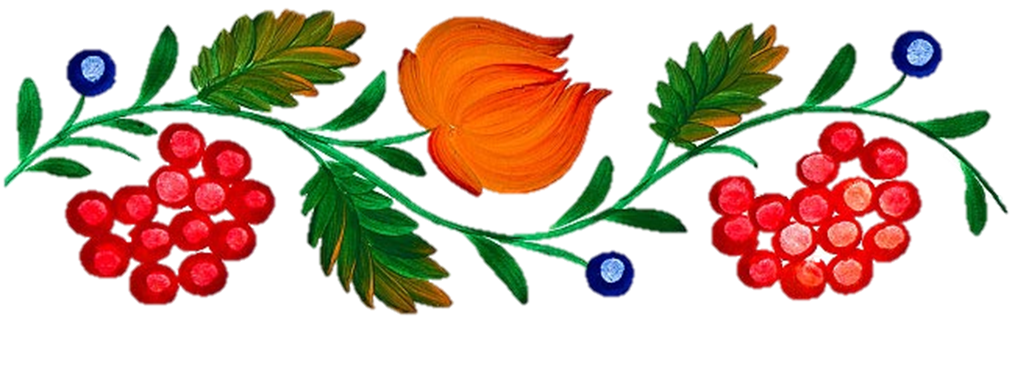 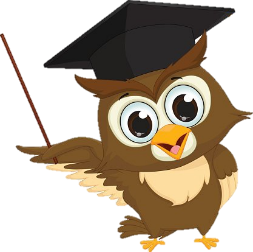